Covid-19Epidemioloģiskā situācija
SPKC
25.01.2021
Covid-19 gadījumu skaits pa dienām
Covid-19 gadījumu skaits un dinamikas intensitāte (%) pa nedēļām
Covid-19 testu skaits un pozitīvo testu īpatsvars (%) pa nedēļām
Covid-19 infekcijas reproduktivitātes koeficients (R) pa dienām (uz 24.01.2021. R = 0,91)
WHO PAHO, R package “EpiEstim”, https://harvardanalytics.shinyapps.io/covid19/
Covid-19 gadījumu skaits stacionāros pa dienām
Distribution of laboratory-confirmed cases of COVID-19 in EU/EEA, as of week 2, 2021.
Distribution of laboratory-confirmed cases of COVID-19 in EU/EEA, as of week 2, 2021.
Covid-19 gadījumu skaits uz 100 000 iedz. dažādās bērnu vecuma grupās pa dienām
Covid-19 gadījumu skaita īpatsvars (%) dažādās vecuma grupās pa nedēļām
Covid-19 gadījumu skaits uz 100 000 iedz. dažādās vecuma grupās pa nedēļām
14 dienu Covid-19 gadījumu skaits uz 100 000 iedz. Latvijas reģionos pa nedēļām
14 dienu Covid-19 gadījumu skaits uz 100 000 iedz. administratīvajās teritorijās uz 17.11.2021.
27.12.2020.
10.01.2021.
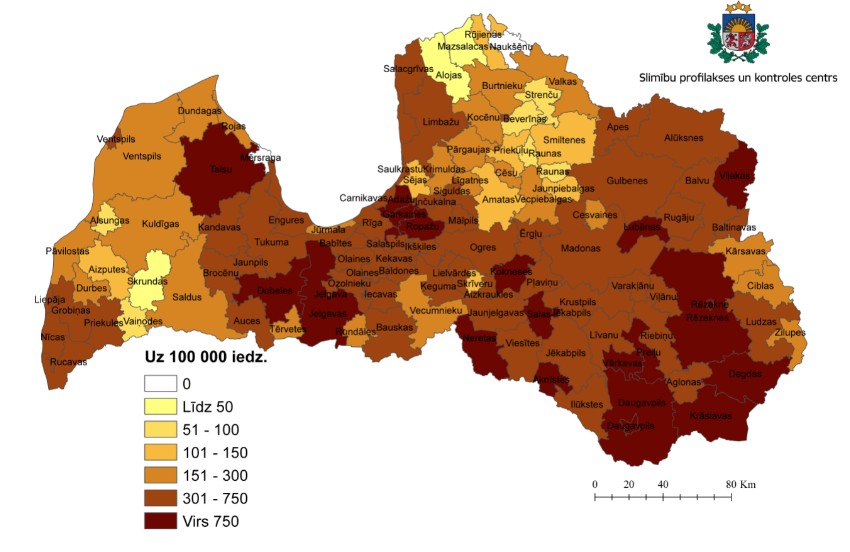 03.01.2021.
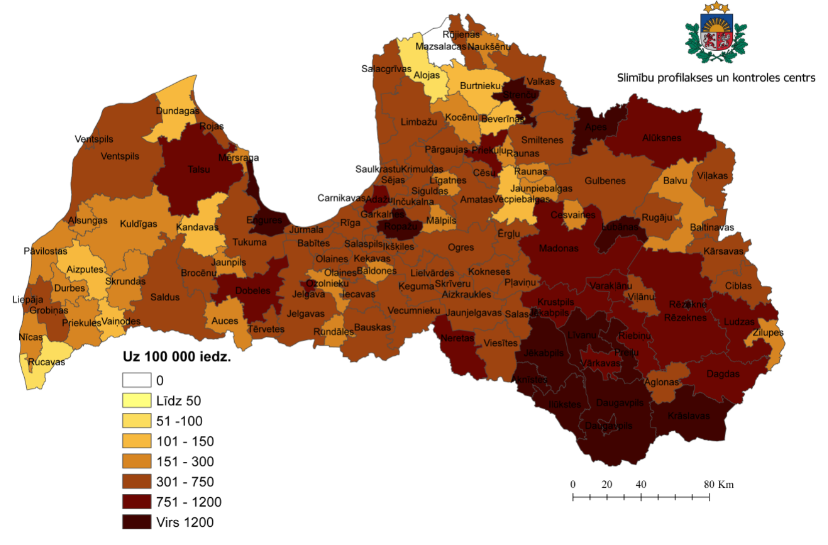 17.01.2021.
2020. gada 52. - 2. nedēļā reģistrēto Covid-19 pacientu inficēšanās vietas/apstākļi
Noskaidroti inficēšanās apstākļi
51.ned. – 62,7 (47,7 %)
52.ned. – 59,4 (37,8 %)
53.ned. – 58,0 (44,7%)
1.ned. – 55,6 (40,5%)
2.ned. – 42,9
Covid-19 gadījumu skaits sociālās aprūpes centros, ārstniecības iestādēs un citur
Ar SAC un un ārstniecības iestādēm saistīto Covid-19 gadījumu skaita īpatsvars (%)
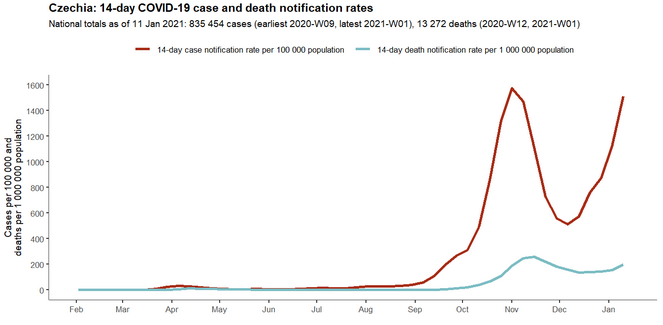 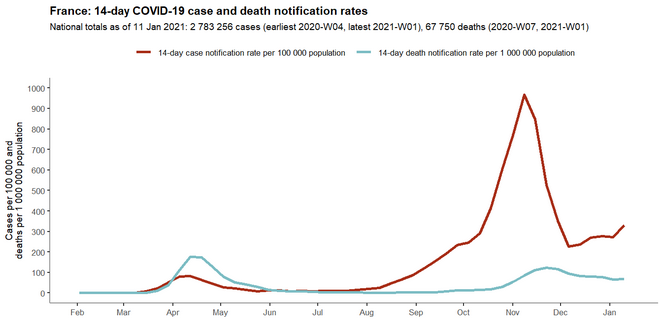 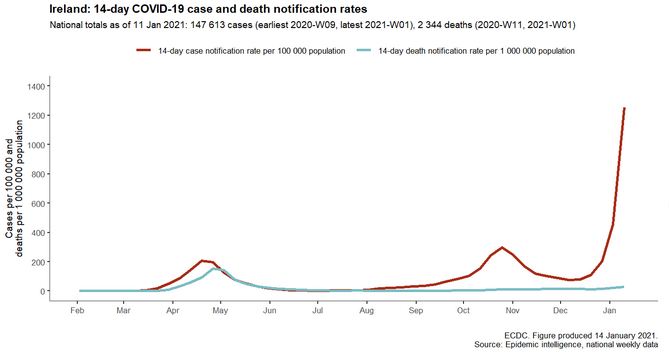 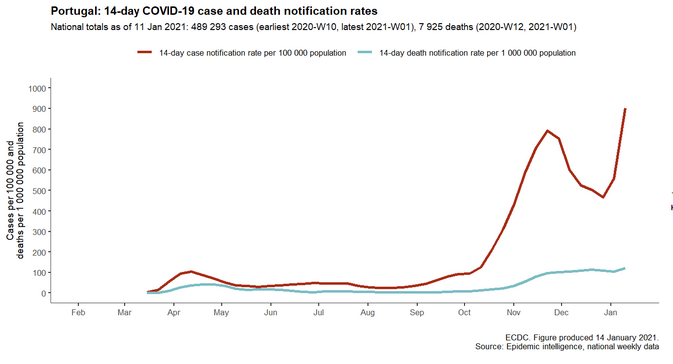 14 dienu kumulatīvais Covid-19 gadījumu skaits uz 100 000 iedz. Latvijā ir 673,2 (1,6 reizes augstāks par vidējo ES/EEZ (425)